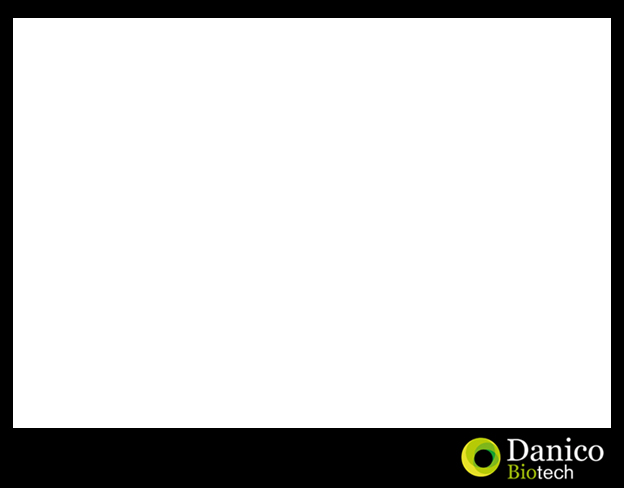 Nachhaltig geschmiert mit Pflanzenölen -Energieeffiziente und
 
klimafreundliche Hochleistungsschmierstoffe in Zeiten des
 
Bio-Ökonomiewandels
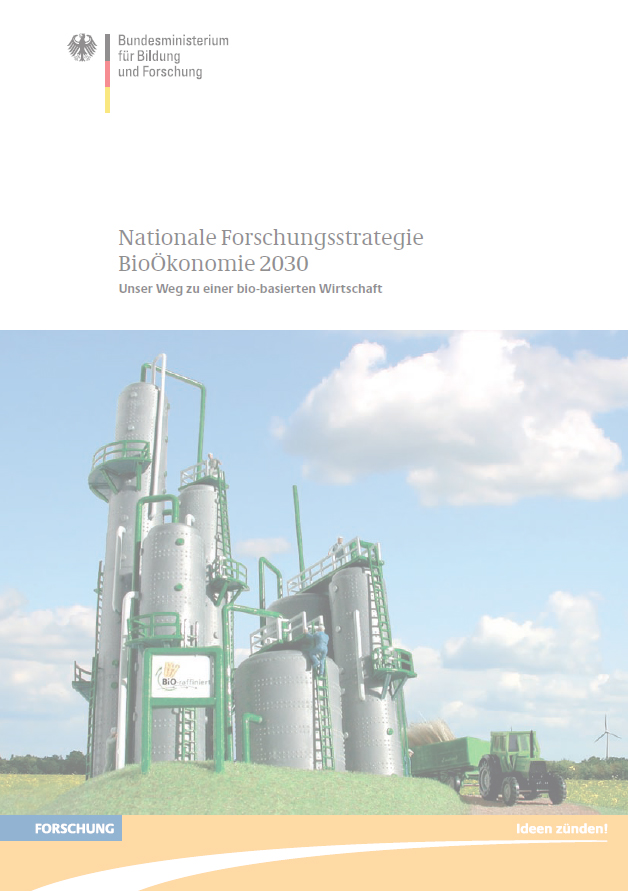 Arian Nek
 
(Dipl.-Biol.)

Geschäftsführer
Bio-Schmierstoffe
Kosmetik 
Bio-Repellents
Danico GmbH
Im Herrnwald 1c
D-65779 Kelkheim
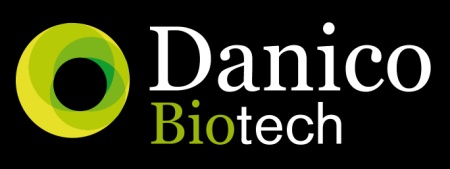 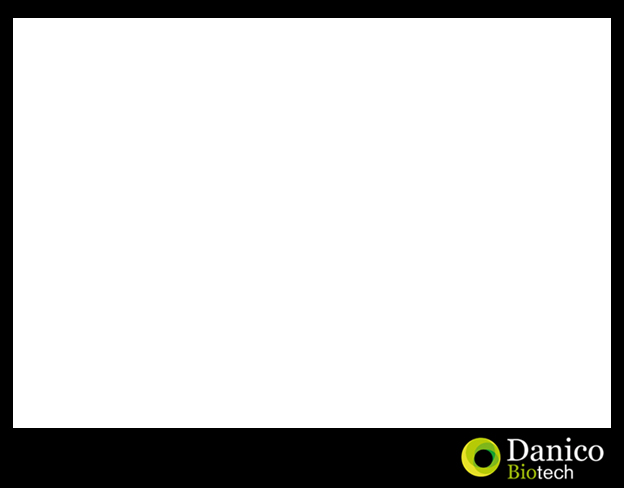 Zertifizierte Biotech Schmierstoffe - High-Eco-Performance
Erster zertifizierter Fahrradschmierstoff mit Umweltzeichen - ISO-NORM 14020

  Der Blaue Umweltengel - weil naturschonend hergestellt, schützt das Wasser

  EU-Ecolabel - EU-Richtlinie 2005/360/EG, EEL / EU-Richtlinie 2011/381/EU

  Giftklassenfrei - EU-Richtlinie 67/548/EWG und 1999/45/EG 

  Nicht wassergefährdend (nwg) - VwVwS vom 17. Mai 1999

  Klimafreundlich - Anteil Nachwachsende Rohstoffe (NWR) >97%

  EMAS - EG-Verordnung 1221/2009 / EN 14001:2004 (Abs. 4)

  Entsorgung wie Salatöl – Fahrradschmierstoffe AVV 200125 / AVV 130207

  Entsorgung nach Klasse 4, Beimischung Bio-Heizkraftwerke - Industriehydrauliköl
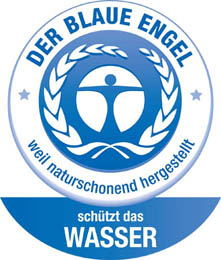 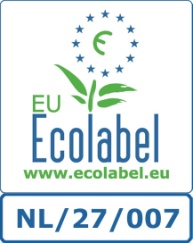 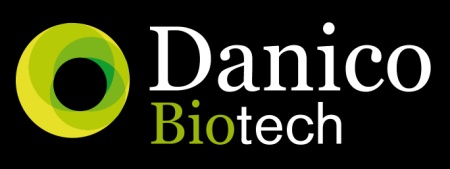 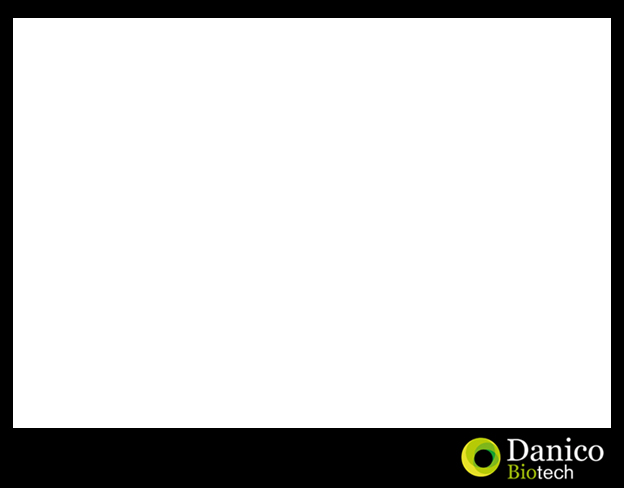 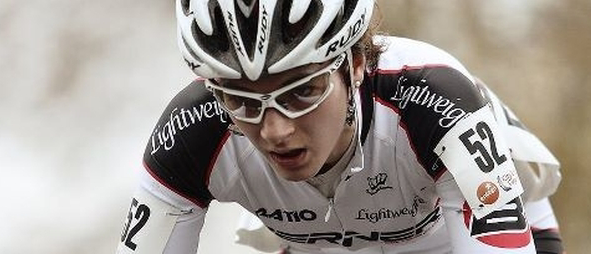 Biotech BIKE Hochleistungsschmierstoffe - High-Performance
Rennerfolge bei Radrennen in 2013 - Erste internationale Rennsaison
WELTMEISTER in der Kategorie 12h-Rennen MTB (4er Gruppe) in Weilheim 
F. BÖHM, S. SEYFRIED, F. REIDELBACH, M. EITLER - VC-RACINGTEAM DARMSTADT

VIZE-WELTMEISTER in der Kategorie MTB DH Elite in Pietermaritzburg, Südafrika
Emmeline RAGOT - TEAM LAPIERRE INTERNATIONAL

VIZE-WELTMEISTER in der Kategorie MTB DH Junior in Pietermaritzburg, Südafrika
Loris VERGIER - TEAM LAPIERRE INTERNATIONAL

4. Platz in der Kategorie MTB DH Elite in Pietermaritzburg, Südafrika
Samuel BLENKINSOP - TEAM LAPIERRE INTERNATIONAL

Sieger 24h-Rennen „Rad am Ring“ am Nürburgring (4er Gruppe)
F. BÖHM, S. SEYFRIED, F. REIDELBACH, M. EITLER - VC-RACINGTEAM DARMSTADT
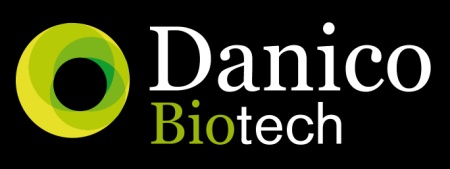 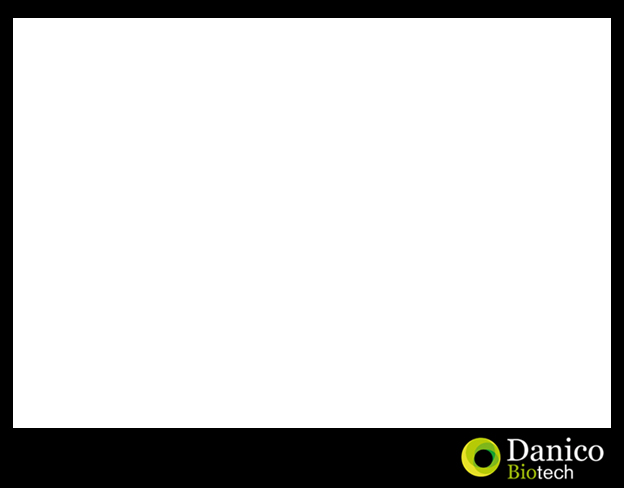 High Oleic BIO-Hydrauliköl - Energieeffizientes Hydrauliköl
Beispiel Hydraulische Flügelzellenpumpe (Servolenkung) - Vorversuch
  Bessere Schmierwirkung des Pflanzenöls im Vergleich zu mineralölbasierten Hydrauliköl
  Energieeinsparung durch Erweiterung des Temperaturbereichs - Hoher Viskositätsindex
  Initiierung eines Forschungsprojekts FKZ / Project Number: 22005512 (12NR055)
   - Einfluss der Hydraulikflüssigkeit auf den Energieverbrauch hydraulischer Anlagen
    Vorergebnis: Erhöhung des Wirkungsgrades mit HO-Sunflower Basisöl um 5% im Vergleich  
    zu ATF-Hydrauliköl
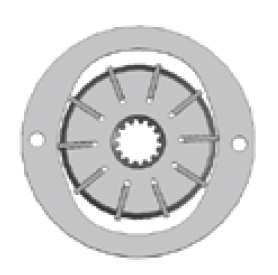 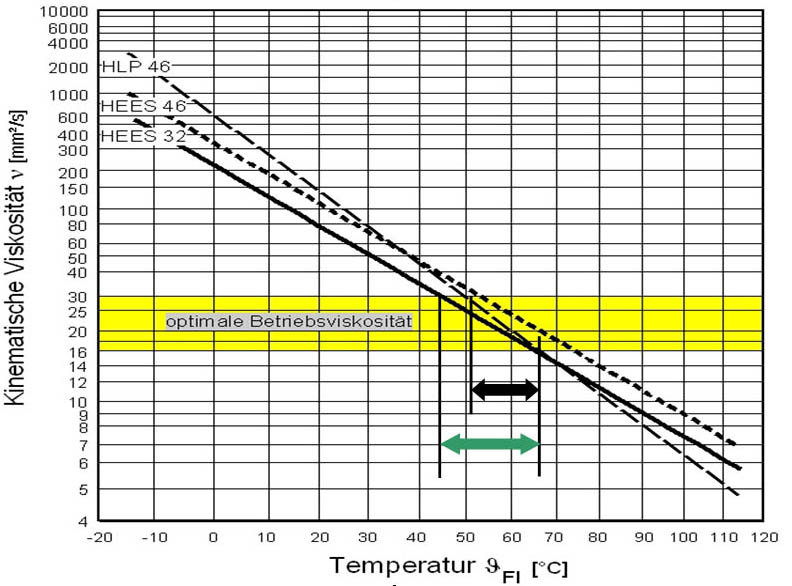 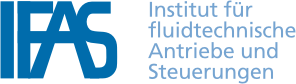 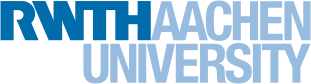 Quelle: Dr.-Ing. Heinrich Theissen
Wissenschaftlicher Direktor
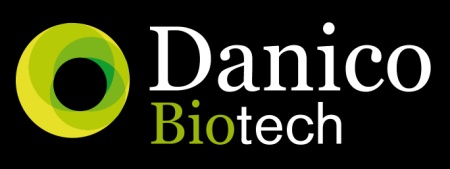 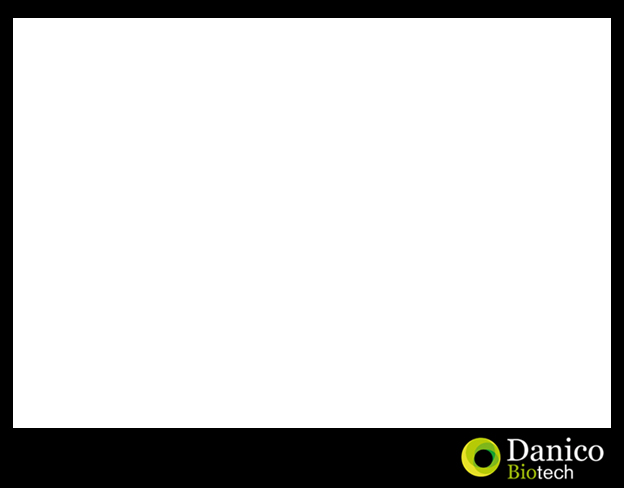 High Oleic Sunflower Hydrauliköl - Energieffizientes Hydrauliköl
Prüfstandsversuch zum Energieverbrauch einer Hydraulikpresse
  Je 80 Presszyklen - 150kN bis 2000KN (10kN ~ 1 tonne)
  Testzyklus Dauer - 3 Minuten
  Befüllung Mineralöl: HLP 46 / Befüllung Bio-Öl: NATOIL 46 
  Zeitersparnis mit Bio-Hydrauliköl: 3,5 Sekunden - höhere Produktivität
  Maximale Energieeinsparung mit Bio-Öl (Direkter Vergleich größte Lastzyklen): 15,5%
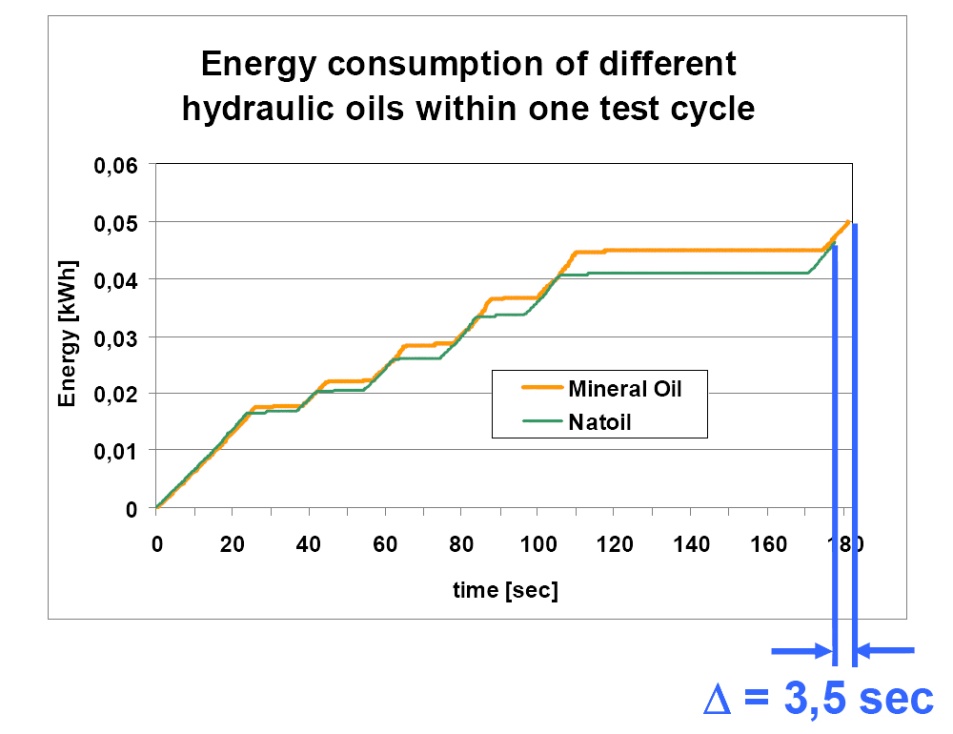 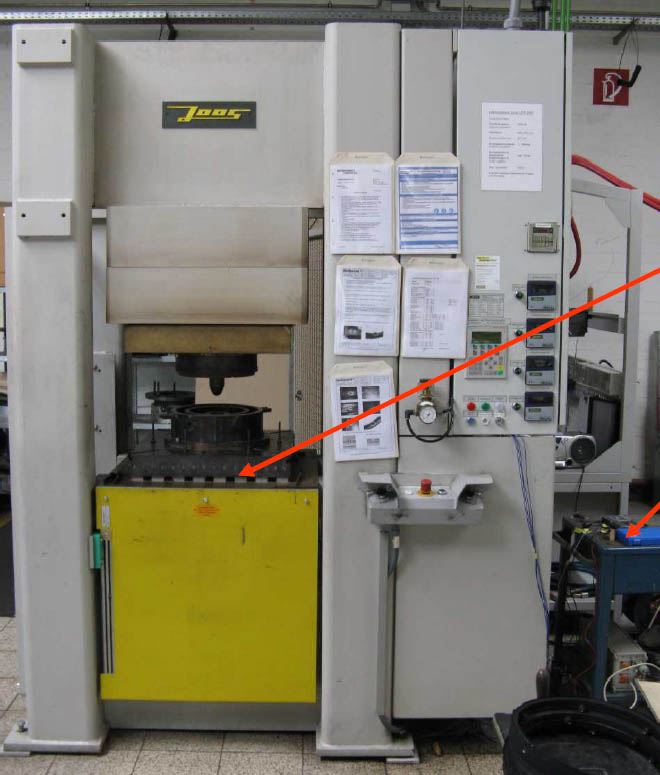 JOOS LAP 200
Datenlogger
Quelle: ContiTech AG / Continental AG
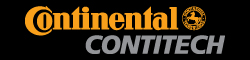 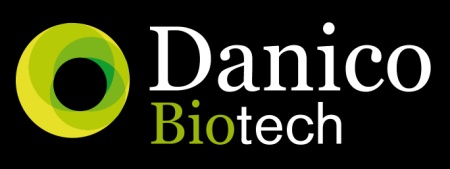 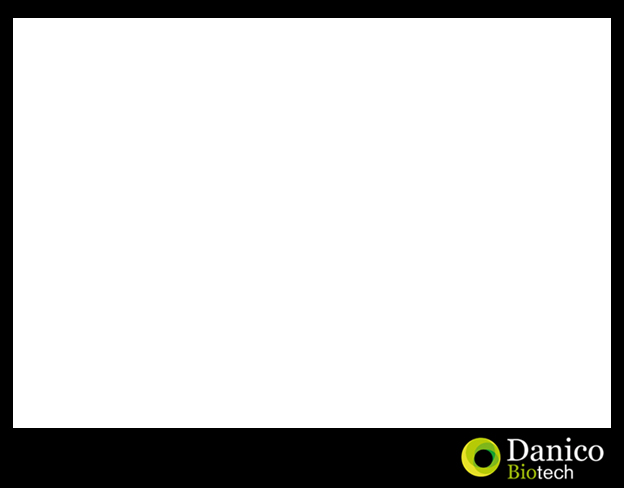 Berechnung der Einsparungen mit energieffizienten Bio-Hydrauliköl
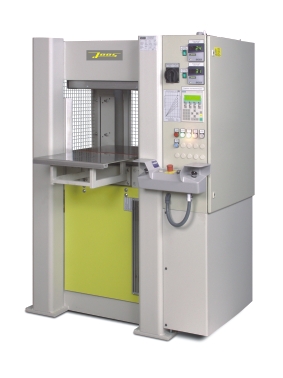 Durchschnittliche Energiekosten je kWh [EUR] - 0,10 €
   Durchschnittliche Leistung der Pumpen in kW - 16,45
   6000 Betriebsstunden pro Jahr
   Gesamtstromverbrauch in kWh pro Jahr - 2.172.000
   Durchschnittliche Ölvolumen Hydraulik - 212 Liter
   Preis Biohydrauliköl ~5,30 EUR /Liter

   Ersparnis Energiekosten/Jahr:  6,8%
Beispiel Maschinenpark mit 22 Hydraulikmaschinen:
Einsparung Stromkosten:  14274 € / Jahr
Mehraufwand Bio-Hydrauliköl: 1322 € / Jahr 
Verringerung CO²: 1411 Tonnen / Jahr*
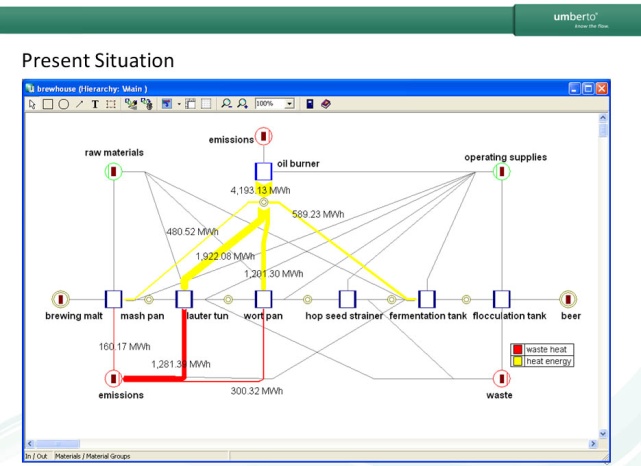 Analyse, Berechnung und Visualisierung von Energieeinspar- Potenzialen mittels Effizienzrechner von NATOIL AG und  Umberto-Software der ifu Hamburg GmbH
* Durchschnittlicher CO²-Ausstoß pro produziertem kW = 0.65 kg, Quelle: KIT
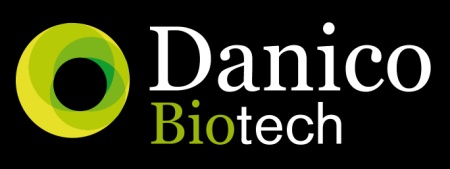 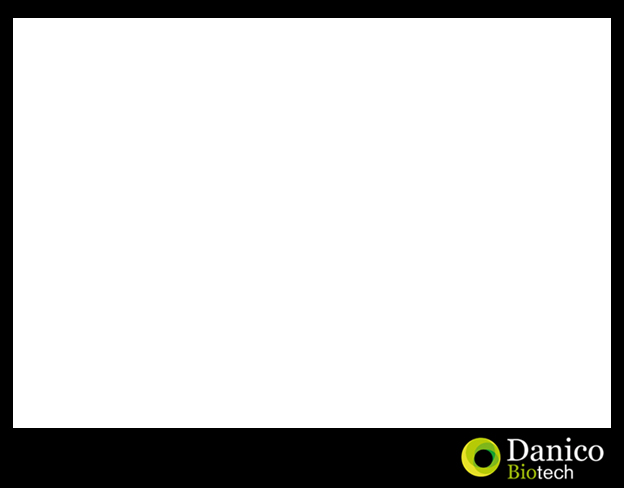 Energieeffizientes Motoröl auf Basis von High-Oleic-Sonnenblumen-Motoröl
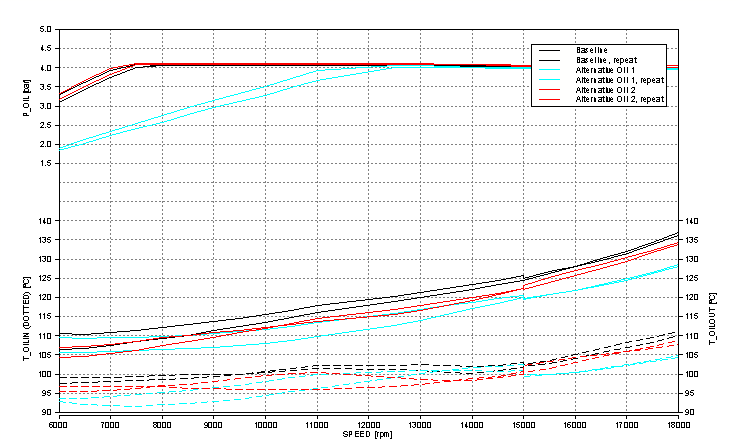 Beim ersten Test des NATOIL Standardöls Erfüllung der Formel-1-Norm zu 99%
   Das synthetische Mineralöl versagte 
    (Quelle: NATOIL GmbH)

Pflanzenölbasiertes Motoröl würde einen signifikanten Beitrag zur CO²-Reduktion leisten - 
Mögliche Einsparung an PKW-Treibstoff (Benzin / Diesel):  Mindestens 5%
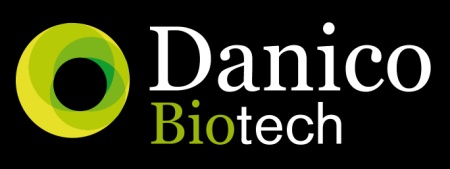 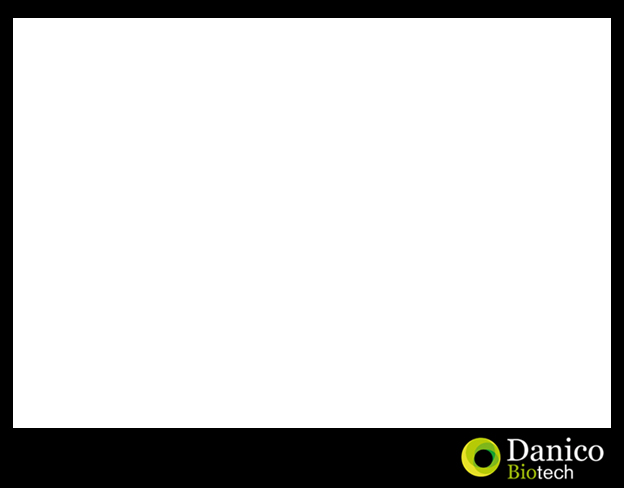 Referenzen NATSync Biohydrauliköl – Energieeinsparung [%]
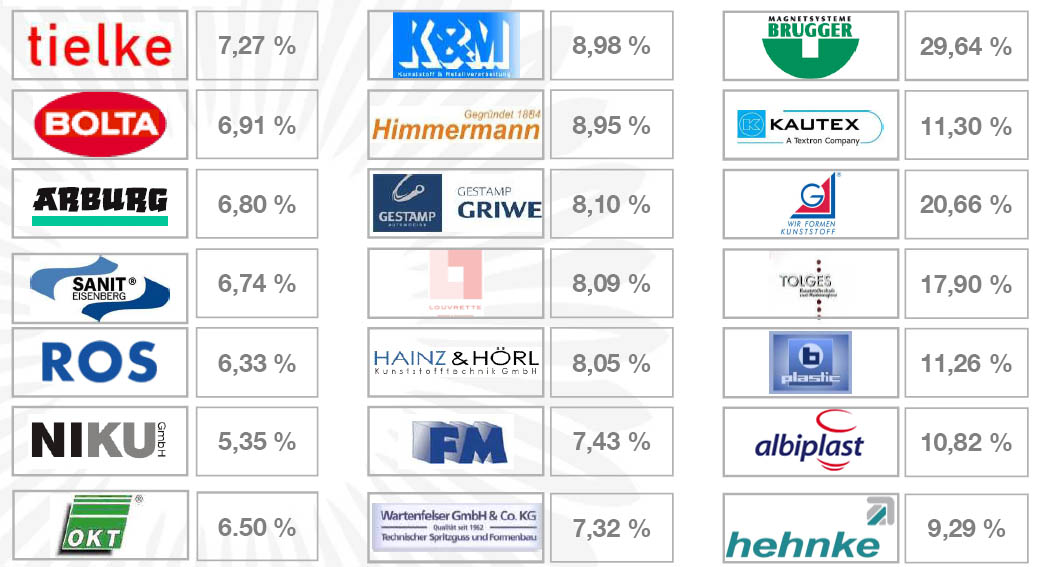 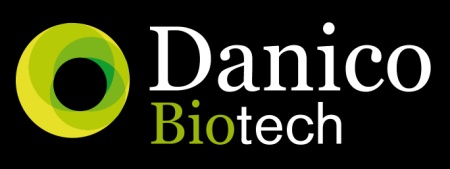 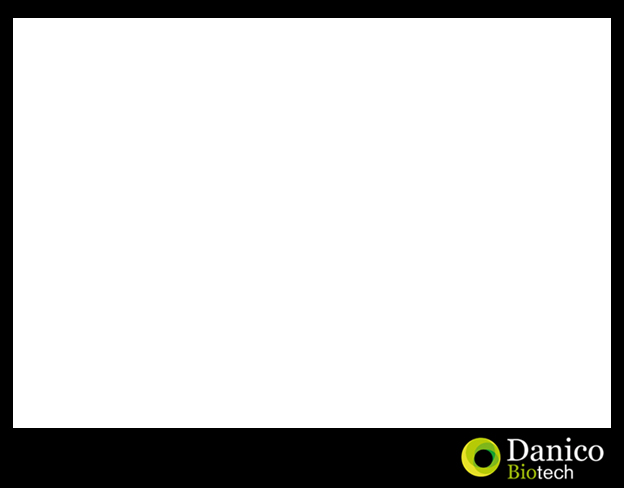 Energieeffiziente Hochleistungs-Bioschmierstoffe als Motor der Bio-Ökonomie
großer Viskositätsindex  große Temperaturtoleranz

   sehr hohe Scherstabilität  stabiler Schmierfilm

   sehr niedrige Verdampfungsrate (<1%)

   Exzellente Schmiereigenschaften  hoher Verschleißschutz

   längere Standzeiten  größere Wartungsintervalle

   Kein Gefahrgut  einfacher Transport

   für Lebensmittelproduktion geeignet, z.B. H1

   Zertifizierung mit Ecolabel - EU-Margerite/Blauer Umweltengel

   höheres Kompressionsmodul  besseres Druckmedium

   Präziser Druckpunkt  bessere Ansteuerung von Maschinen

   schnellerer Aufbau von Druck  Erhöhung Produktivität

   Senkung der Energiekosten  schneller ROI und Verringerung CO²-Emmissionen
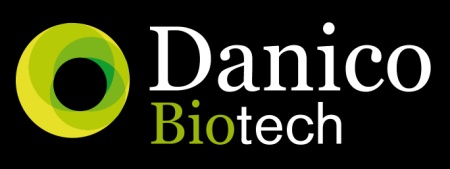 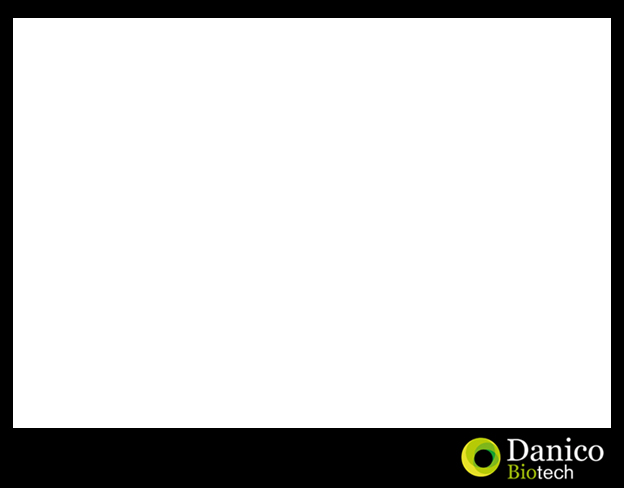 These Bioökonomie 2.0: Umstellung der produzierenden Wirtschaft im Bioökonomie-Wandel gelingt mit Hilfe von Hochleistungs-Bioschmierstoffen
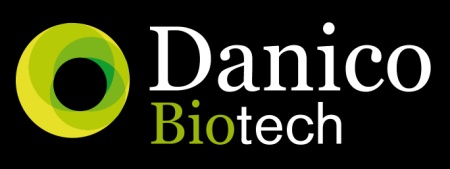